ФЕДЕРАЛЬНЫЙ ГОСУДАРСТВЕННЫЙ ОБРАЗОВАТЕЛЬНЫЙ СТАНДАРТДОШКОЛЬНОГО ОБРАЗОВАНИЯ
Стандарт как конвенциональная норма,
  общественный договор:

ведущий компонент ФГОС – требования к
   условиям;
договорные отношения между участниками
   образовательных отношений, педагогический
   контракт:
вариативность образования;
распределение ответственности за
   достижение планируемых результатов
1
Государственная образовательная политика
Система дошкольного образования, подвергавшаяся модернизации с конца XX века, целенаправленно продолжила меняться и в  XXI веке. Данные изменения нашли  сначала своё отражение в федеральных государственных требованиях (ФГТ) к структуре и условиям реализации основной общеобразовательной программы дошкольного образования (2009). 
      Следующий этап модернизации (реформирования) дошкольного образования -  разработка федерального государственного образовательного стандарта (2013).
      О том, что дошкольное образование должно получить свой стандарт, по мнению А. Асмолова, было известно давно.
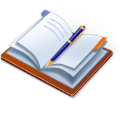 Государственная образовательная политика
Новый Федеральный закон «Об образовании в Российской Федерации», вступивший в силу с 1 сентября 2013 года, признал дошкольное образование уровнем общего образования [15, ст. 10 п. 4].  
      Поэтому образовательные программы дошкольного образования должны разрабатываться в соответствии с федеральными государственными образовательными стандартами, т.е. потребовался ФГОС - такой же, как и для трех ступеней школы, с тремя «Т», то есть требованиями к структуре основной образовательной программы, условиям ее реализации и результатам ее освоения. 
        С одним принципиальным ограничением:  никаких аттестаций, экзаменов, оценок и прочих подобных манипуляций над детьми в рамках третьего «Т» быть не должно.
Государственная образовательная политика
Разработка стандарта велась с 30 января 2013 года рабочей группой ведущих экспертов в сфере дошкольного образования под руководством директора Федерального института развития образования Александра Асмолова.
Как  председатель рабочей группы по разработке ФГОС Александр Григорьевич считал, что «нам как никогда нужно создать такую доктрину развития дошкольного детства, в которой бы вместе, «в одной упряжке», были государство, семья, работники системы образования, люди, которые выступают как защитники детства. 
    Есть шанс, что благодаря новому стандарту Конвенция прав ребенка не на словах, а на деле станет охранной грамотой, поддерживающей развитие детства».
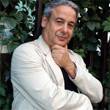 Стандартизация – это 
деятельность по установлению норм, правил и требований в целях:
повышения качества образования, 
обеспечения безопасности жизни и здоровья непосредственных участников образовательного процесса,
экономии всех видов ресурсов,
единства измерения результатов образовательного процесса.

Разработка ФГОС ДО – это:
развитие, модернизация и совершенствование системы дошкольного образования,
его проектирование, 
социальное конструирование,
обсуждение смыслов: В какую систему ценностей готовим детей?
проблема образования: наукоемкости и культуроемкости образовательного процесса! Он должен быть максимально  человекосообразным! (гуманизация системы дошкольного образования).
 
Введение ФГОС  ДО – это:
изменения в системе управления образованием,
норма, которая должна учитываться на федеральном, региональном, муниципальном уровнях, уровне ДОО.
РИСКИ РЕАЛИЗАЦИИ ФГОС ДО:

«Надвижение» школы на дошкольное детство (агрессивная «школяризация»);
Оценка ребенка дошкольного возраста: нельзя подходить с одной меркой;
Санпины – ограничивают деятельность детского сада. (необходимо смягчение норм);
Депривация детской игры;
Информационная социализация детей;
Преобладание контроля в образовании над развитием в образовании;
 Познание не самоцель, а через игру;
 Формальная проверка детей на наличие или отсутствие способностей, навыков;
 Проверка чиновниками эффективности работы ДОО;
Административная борьба с тем лучшим, что накоплено в системе отечественного дошкольного образования.
ПРЕИМУЩЕСТВА ФГОС ДО:

ФГОС ДО – это:
система условий психолого-педагогической поддержки развития и социализации детей;
культурный ген дошкольного  развития; он не прямого действия (каждый детский сад реализует свою Программу);
«нестандартный» стандарт дошкольного образования: стандарт развития, а не жесткого контроля развития ребенка.
ФГОС ДО должен:
удовлетворить потребности родителей и детей на ступени дошкольного образования;
обеспечить исполнение государственных гарантий (в вопросах поддержки семьи, поддержки разнообразия детства);
ФГОС ДО - 
 учитывает зону ближайшего развития ребенка;
задает умение педагога действовать в зоне ближайшего развития;
подчеркивает обязанность государства предоставить место в детском саду. (дошкольное образование - первый уровень общего образования);
не предполагает аттестацию детей; 
дает навигацию (ориентиры) культуре, обществу с решением вопроса;
разрабатывали люди с разными мнениями и позициями;
это есть модернизация и совершенствование системы дошкольного образования;
опирается на культурно-историческую концепцию Л.С. Выготского;
ставит цель - культурное развитие ребенка.
Рубцов В.В. (д.псих.н., проф.) – 


ОС можно изобразить в виде формулы: Система условий психолого-педагогической поддержки развития и социализации детей.
В этом неординарный характер стандарта. Даны ориентиры – как строить систему, требования и пр.
ФГОС ДО – это сложный документ, т.к. слово Стандарт применим к возрасту, к которому применить очень трудно.
МНЕНИЯ СПЕЦИАЛИСТОВ О ФГОС ДОШКОЛЬНОГО ОБРАЗОВАНИЯ



    Асмолов А.Г. (д.псих.н., проф.)
Стандарт – это изменение системы финансирования,
Стандарт не соотносится с понятиями: унификация, обезличивание детей, тестирование, усреднение, общий знаменатель, измерение, аттестация.
Стандарт – это гарантии государства, условия для развития, возможности, поддержка разнообразия детства.
Собкин В.С. (д.псих.н., проф.)


Принятие стандарта приведет к росту социального статуса:
 - детства,
- семей, 
- дошкольных учреждений, 
- воспитателей — 
( по уровню профессиональной компетентности и по финансовому уровню).
ПСИХОЛОГИЧЕСКИЕ ОСНОВЫ СТАНДАРТА ДОШКОЛЬНОГО ОБРАЗОВАНИЯ
Детский сад в первую очередь дает ребенку – ОБЩЕНИЕ!
 Индивидуальная деятельность - 
 обеспечивает нормальное функционирование нервной системы:
 Коллективная, совместная деятельность
 Общение - культурное развитие. 
СТАНДАРТЫ
ПРОГРАММЫ ДО
КУЛЬТУРНОЕ РАЗВИТИЕ РЕБЕНКА

УСЛОВИЯ:
1) полноценное общение ребенка с окружающими
2) развитие эмоциональной сферы ребенка.
Об ориентирах стандарта и о том, что он изменяет в работе детских садов
Совет Министерства образования и науки Российской Федерации по федеральным государственным образовательным стандартам 28 августа 2013 года утвердил федеральный государственный образовательный стандарт дошкольного образования.
    ФГОС - это требование нового закона «Об образовании», в котором  дошкольное образование признано уровнем образования и должно работать в соответствии со стандартами.
В основу стандарта положена культурно-историческая методология развивающихся систем.      Отсюда ключевой принцип стандарта – поддержка разнообразия ребёнка и, соответственно, переход от диагностики отбора к диагностике развития.
«Стратегия развития дошкольного образования: детство ради детства»
Ключевая линия дошкольного детства - это приобщение ребёнка к ценностям культуры, а не обучение его письму, счету и чтению. И это приобщение происходит через игру.  Ребенок должен овладеть умением жить в мире с самим собой, получить в игре навыки индивидуальной работы и группового взаимодействия, научиться учиться.
 Поэтому технология стандарта – это развивающее 
взаимодействие ребёнка со взрослыми и со сверстниками.
 Разработанный стандарт не допускает переноса учебно-дисциплинарной модели образования на жизнь ребёнка дошкольного возраста. Обучение должно входить  в  его жизнь через ворота детской игры.
    Стандарт должен быть нацелен на то, чтобы у ребенка возникла мотивация к познанию и творчеству.
«Стратегия развития дошкольного образования: детство ради детства»
Основные тезисы:
1.  Детоцентризм (А. Вишневский) – ценность ребёнка на первом плане. Политический детоцентризм – когда большинство политических решений должно быть связано с миром детей,  «в соответствии с принятой разработчиками идеологией … ребёнка ценят, а не оценивают, детство является самоценным этапом, а не только подготовкой к школе …». Самоценность детства – понимание детства как периода жизни значимого самого по себе, без всяких условий; значимого тем, что происходит с ребенком сейчас, а не тем, что этот период есть период подготовки к следующему периоду. Разработчики ФГОС утверждают, что не ребенок должен готовиться к школе, а школа должна готовиться к ребенку.
«Стратегия развития дошкольного образования: детство ради детства»
Основные тезисы:
2. Стандарт дошкольного образования разработан в контексте социокультурной политики. «Культура – эта среда, взращивающая личность» (Павел Флоренский).
   Образование – не сфера услуг, не большая парикмахерская. Стандарт образования выстраивается как культура достоинства, а не культура полезности (человек как фактор, ресурс, когда надо выживать, а не жить). Культура достоинства - мотивация детства самое ценное, ребёнок как самое ценное; ребёнка ценят, а не оценивают.
Развитие преобладает над контролем.  Культура достоинства -  переход от диагностики отбора  к диагностике развития. Любят не за что-то, а просто так…
«Стратегия развития дошкольного образования: детство ради детства»
Основные тезисы:
3.  Основная образовательная программа ДО  проектируется как программа психолого-педагогической поддержки позитивной социализации и индивидуализации развития детей. Волосовец Татьяна Владимировна: «Придётся в будущем переходить от  общеразвивающих программ к  индивидуальным программам образования (создание индивидуальных образовательных маршрутов для каждого ребёнка).  Поддержка инициативы детей –  схема «воспитатель сказал – ребёнок сделал» уступает место схеме «ребёнок сказал – воспитатель прислушался».
 4. Образовательные области – это структурные единицы: пять образовательных областей, отражающих личностное развитие.
«Стратегия развития дошкольного образования: детство ради детства»
Мнение, что примерная программа должна быть одна – это шаг назад. Позиция разработчиков стандарта – вариативность программ дает возможность жить любой программе. ФГОС поддерживает не только вариативность программ, но и форм реализации дошкольного образования. 67 статья закона «Об образовании в Российской Федерации»: дошкольное образование с 2-х месяцев, а доступность - с 3-х лет. 
   Российская модель дошкольного образования, по мнению разработчиков ФГОС,  до сих пор была основана на представлениях о детстве 40-летней давности, т. к. не проводились психолого-педагогические исследования современного детства. Эту ситуацию нужно менять, ориентируясь, в том числе, на зарубежный опыт.
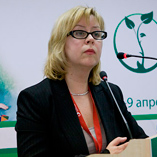 Федеральный государственный образовательный стандарт дошкольного образования
представляет собой совокупность государственных гарантий получения бесплатного доступного и качественного образования посредством:
- расширения возможностей развития личностного потенциала и способностей каждого ребенка дошкольного возраста; 
- обеспечения условий здорового образа жизни и безопасности ребенка;
- приобщения детей через соответствующие их индивидуально-возрастным особенностям виды деятельности к социокультурным нормам, традициям семьи, общества и государства; 
- развития интереса и мотивации детей к познанию мира и творчеству;
 - реализации вариативных образовательных программ;
- соблюдения прав ребенка, родителей и других участников образовательного процесса.
Надо вернуть российским детям детство 
хотя бы до 7 лет!!!
ФГОС об оценке развития детей
Опасность того, что родителям и ребенку будет навязываться мониторинг оценки развития, сведена к минимуму нормативными положениями стандарта. "С точки зрения нормативно-правовых вещей он даже избыточен", - заметил директор Федерального института развития образования Александр Асмолов.
Любой мониторинг, по его словам, должен будет служить двум целям - подбору и пониманию траектории развития ребенка и, второе, - коррекции и выбора парциальных программ.  Таким образом, в отличие от других стандартов, контроль будет касаться контроля условий, в которых развивается ребенок.  "Стандарт развития, по сути, сделан так, чтобы мы не вступили на скользкую и минную территорию, когда в дошкольных учреждениях появится человек с тестом в руках", - сказал Асмолов.
Отличительная особенность  ФГОС  дошкольного образования
ФГОС дошкольного образования предполагает "психолого-педагогическую поддержку позитивной социализации и индивидуализации развития детей дошкольного возраста". Он направлен на "поддержку активной инициативы ребенка" и учитывает "ценность индивидуализации развития" дошкольника. 
       При этом контролю подвергается не личность, а «предметные условия», в которых развивается ребенок - пространство, игрушки и т.д. 
       Кроме индивидуализации развития ребенка, одной из установок стандарта является поддержка «сотрудничества детей друг с другом". "Впервые в стандарте это задается как условие».
Основные понятия, в которых выражается ФГОС дошкольного образования:
ФЕДЕРАЛЬНЫЙ ГОСУДАРСТВЕННЫЙ ОБРАЗОВАТЕЛЬНЫЙ СТАНДАРТДОШКОЛЬНОГО ОБРАЗОВАНИЯ
Приказ Министерства образования и науки Российской Федерации (Минобрнауки России) от 17 октября 2013 г. N 1155 г. Москва "Об утверждении федерального государственного образовательного стандарта дошкольного образования"
II. ОБЩИЕ ПОЛОЖЕНИЯ
23
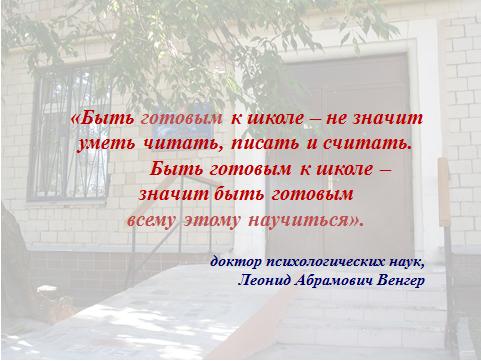 Основные направления общего образования
Начальное
общее
Дошкольное
формирование
личности
формирование общей культуры
развитие индивидуальных способностей
развитие физических, интеллектуальных, нравственных, эстетических и личностных качеств
развитие положительной мотивации и умений в УД 
 овладение чтением, письмом, счётом, основными навыками УД, эле-ментами теоретического мышления, простейшими навыками самоконтроля, культурой поведения и речи, основами личной гигиены и здорового образа жизни
формирование предпосылок УД
сохранениеи укрепление здоровья
25
Стандартизация системы дошкольного образования
26
Основные принципы образовательной политики в ДОО
Поддержка разнообразия детства, сохранение уникальности и самоценности дошкольного детства как важного этапа в общем развитии человека
Личностно-развивающий и гуманистический характер взаимодействия взрослых и детей
Уважение личности ребёнка
Осуществление образовательного процесса в формах, специфичных для детей данной возрастной группы, прежде всего, в форме игры, познавательной и исследовательской деятельности, в форме творческой активности, обеспечивающей художественно-эстетическое развитие ребенка.
27
В Стандарте учитываются:
индивидуальные потребности ребенка, связанные с его жизненной ситуацией и состоянием здоровья, определяющие особые условия получения им образования (далее - особые образовательные потребности), индивидуальные потребности отдельных категорий детей, в том числе с ограниченными возможностями здоровья;

2) возможности освоения ребенком Программы на разных этапах ее реализации (младенческий, ранний, дошкольный возраст).
Общие положения
Основные принципы ДО
полноценное проживание ребенком всех этапов детства (младенческого, раннего и дошкольного возраста), обогащение (амплификация) детского развития;

2) построение образовательной деятельности на основе индивидуальных особенностей каждого ребенка, при котором сам ребенок становится активным в выборе содержания своего образования, становится субъектом образования (далее - индивидуализация дошкольного образования);

3) содействие и сотрудничество детей и взрослых, признание ребенка полноценным участником (субъектом) образовательных отношений;
4) поддержка инициативы детей в различных видах деятельности;
29
Общие положения
Основные принципы ДО
5) сотрудничество Организации с семьей;

6) приобщение детей к социокультурным нормам, традициям семьи, общества и государства;

7) формирование познавательных интересов и познавательных действий ребенка в различных видах деятельности;

8) возрастная адекватность дошкольного образования (соответствие условий, требований, методов возрасту и особенностям развития);

9) учет этнокультурной ситуации развития детей.
30
Общие положения
Цели ФГОС ДО
повышение социального статуса дошкольного образования;

2) обеспечение государством равенства возможностей для каждого ребенка в получении качественного дошкольного образования;

3) обеспечение государственных гарантий уровня и качества дошкольного образования на основе единства обязательных требований к условиям реализации образовательных программ дошкольного образования, их структуре и результатам их освоения;

4) сохранение единства образовательного пространства Российской Федерации относительно уровня дошкольного образования.
31
Общие положения
Задачи ФГОС ДО
Охрана и укрепление физического и психического здоровья детей, в т. ч. их эмоционального благополучия
Обеспечение равных возможностей полноценного развития каждого ребёнка в период дошкольного детства независимо от места проживания, пола, нации, языка, социального статуса, психофизиологических особенностей (в том числе ОВЗ)
Обеспечение преемственности целей, задач и содержания образования, реализуемых в рамках образовательных программ различных уровней (преемственности ООП  ДО и НОО)
Создание благоприятных условий развития детей в соответствии с их возрастными и индивидуальными особенностями и склонностями, развитие  способностей и творческого потенциала каждого ребёнка …
Объединение обучения и воспитания в целостный образовательный процесс на основе духовно-нравственных и социокультурных ценностей и принятых в обществе правил и норм поведения…
32
Общие положения
Задачи Стандарта (продолжение)
Формирование общей культуры личности воспитанников, развитие их социальных, нравственных, эстетических, интеллектуальных, физических, качеств, инициативности, самостоятельностии ответственности, формирование предпосылок учебной деятельности
Обеспечение вариативности и разнообразия содержания ОПи организационных форм ДО, возможности формирования ОП различной  направленности …
Формирование социокультурной среды, соответствующей возрастным,  индивидуальным , психологическим и физиологическим особенностям детей
Обеспечение психолого-педагогической поддержки семьии повышения компетентности родителей в вопросах развития и образования, охраны и укрепления здоровья детей
33
Стандарт является основой для:
1) разработки Программы;

2) разработки вариативных примерных образовательных программ дошкольного образования (далее - примерные программы);

3) разработки нормативов финансового обеспечения реализации Программы и нормативных затрат на оказание государственной (муниципальной) услуги в сфере дошкольного образования;

4) объективной оценки соответствия образовательной деятельности Организации требованиям Стандарта;

5) формирования содержания профессионального образования и дополнительного профессионального образования педагогических работников, а также проведения их аттестации;

6) оказания помощи родителям (законным представителям) в воспитании детей, охране и укреплении их физического и психического здоровья, в развитии индивидуальных способностей и необходимой коррекции нарушений их развития.
Общие положения
Требования Стандарта
ОП реализуется на государственном языке РФ
35
[Speaker Notes: Стандарт устанавливает требования, обязательные при реализации Программы, в том числе:]
ТРЕБОВАНИЯ К СТРУКТУРЕ ОСНОВНОЙ ОБРАЗОВАТЕЛЬНОЙ ПРОГРАММЫ ДОШКОЛЬНОГО ОБРАЗОВАНИЯ
ОСНОВНАЯ
ОБРАЗОВАТЕЛЬНАЯ
ПРОГРАММА
ДОШКОЛЬНОГО
ОБРАЗОВАНИЯ 
(ООП ДО)
определяет
 содержание и 
организацию 
образовательной
 деятельности
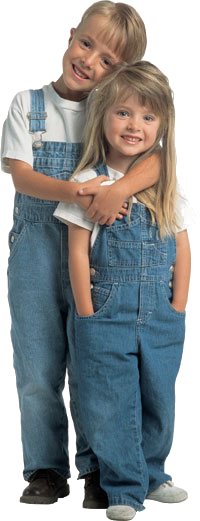 Учёт
возрастных и индивидуальных
особенностей
Учёт
психологических и физиологических
особенностей
Структурные подразделения в одной ДОО могут действовать на основе различных Программ
Развитие личности, мотивации и способностей детей  в 
различных видах общения и деятельности
36
[Speaker Notes: Программа обеспечивает развитие личности детей дошкольного возраста в различных видах общения и деятельности с учётом их возрастных, индивидуальных, психологических и физиологических особенностей и должна быть направлена на решение задач Стандарта, указанных в п. 1.6 его Стандарта.]
Содержание Программы должно обеспечивать развитие личности, мотивации и способностей детей в различных видах деятельности и охватывать следующие структурные единицы, представляющие определенные направления развития и образования детей (далее - образовательные области):
социально-коммуникативное развитие;
познавательное развитие; 
речевое развитие;
художественно-эстетическое развитие;
физическое развитие.
ТРЕБОВАНИЯ К СТРУКТУРЕ ОСНОВНОЙ ОБРАЗОВАТЕЛЬНОЙ ПРОГРАММЫ ДОШКОЛЬНОГО ОБРАЗОВАНИЯ
ООП ДО формируется как программа психолого-педагогической поддержки позитивной социализации и индивидуализации, развития личности детей дошкольного возраста и определяет комплекс основных характеристик дошкольного образования (объем, содержание и планируемые результаты в виде целевых ориентиров дошкольного образования).
ООП ДО направлена на:
При разработке ООП ДО
Организация определяет продолжительность пребывания детей в Организации, режим работы Организации в соответствии с объемом решаемых задач образовательной деятельности, предельную наполняемость Групп. 

 Организация может разрабатывать и реализовывать в Группах различные Программы с разной продолжительностью пребывания детей в течение суток, в том числе Групп кратковременного пребывания детей, Групп полного и продленного дня, Групп круглосуточного пребывания, Групп детей разного возраста от двух месяцев до восьми лет, в том числе разновозрастных Групп.
Программа разрабатывается и утверждается Организацией самостоятельно в соответствии с настоящим Стандартом и с учетом Примерных программ
Структурные единицы, представляющие определенные направления развития и образования детей  (образовательные области)
Содержание ООП ДО
Личностное
 развитие
должно обеспечивать развитие личности, мотивации и способностей детей в различных видах деятельности и охватывать структурные единицы
40
Критерии готовности к введению стандартов
разработана и утверждена основная образовательная программа дошкольной образовательной организации;   
нормативная база образовательной организации приведена в соответствие с требованиями ФГОС;
разработан план методической работы, обеспечивающей сопровождение введения ФГОС;
осуществлено повышение квалификации всех педагогов; 
определена оптимальная для реализации модель организации образовательного процесса;
определено программно-методическое обеспечение и пособия, используемые в образовательном процессе в соответствии с ФГОС ;
разработаны локальные акты, регламентирующие установление заработной платы работников образовательного учреждения, в том числе стимулирующих  надбавок и доплат, порядка и размеров премирования; 
обеспечены кадровые, финансовые, материально-технические и иные условия реализации основной образовательной программы дошкольного образования в соответствии с требованиями  ФГОС.
Все в наших руках, поэтому их нельзя опускать !!!
Человек не может по - настоящему усовершенствоваться, если не помогает усовершенствоваться другим
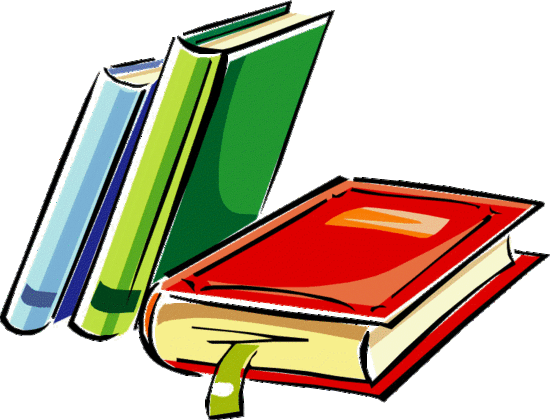